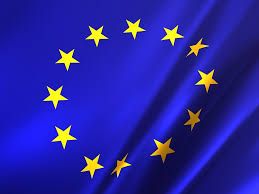 THE EUROPEAN UNION
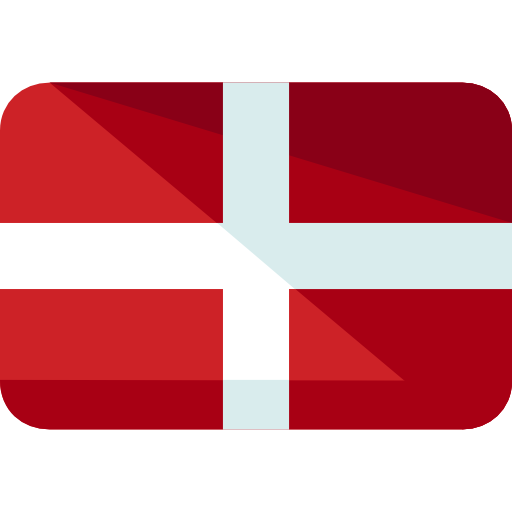 DENMARK
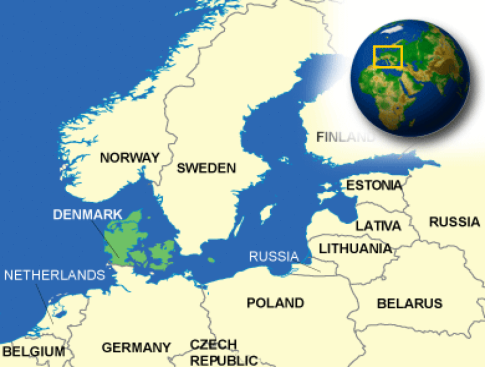 MEMBER OF EU SINCE :1973
HISTORICAL SITES:
Frederiksborg Castle
Viking ship museum 
Kronborg Slot

CULINARY SPECIALITIES:
 Mørbradbøffer
    Smørrebrød
         Flæskesteg

PERSONALITIES: 
Prince philip 
   Christian Eriksen 
         Niels Bohr
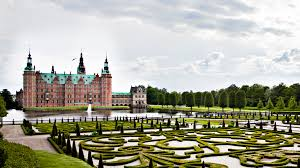 CAPITAL: Copenhague

OFFICIAL LANGUAGE: Danish

POPULATION: 5 749 000

AREA: 42 933 km²

HEAD OF STATE:(Prime Minister) Lars Løkke Rasmusse
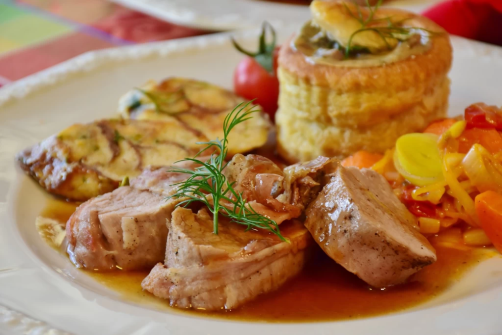 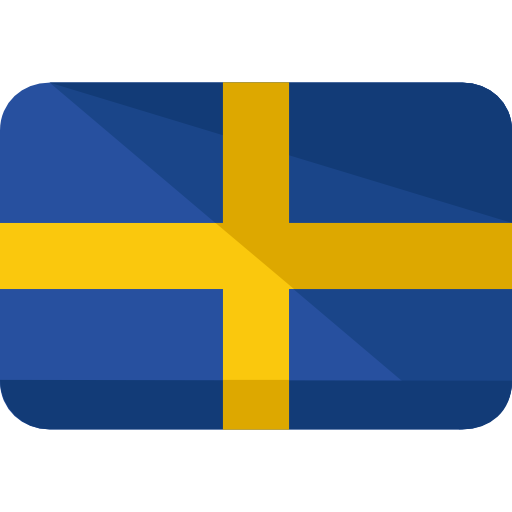 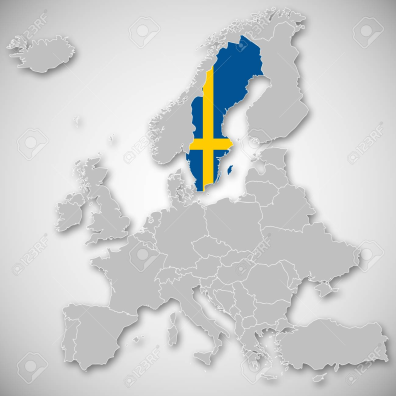 SWEDEN
MEMBER OF EU SINCE :1995
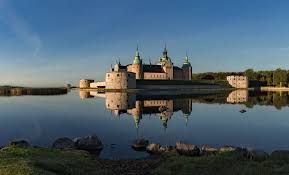 HISTORICAL SITES:
Drottningholm Palace
   Kalmar Castle
      Vasa Museum

CULINARY SPECIALITIES:
Jansson’s temptation
    Raggmunk
        Princess Cake

PERSONALITIES: 
Avicii 
   Alfred Nobel
        Zara Larsonn
CAPITAL: Stockholm

OFFICIAL LANGUAGE: 

POPULATION: 9 995 000

AREA: 447,420 km²

HEAD OF STATE: (King)  CARL XVI GUSTAF
Swedish
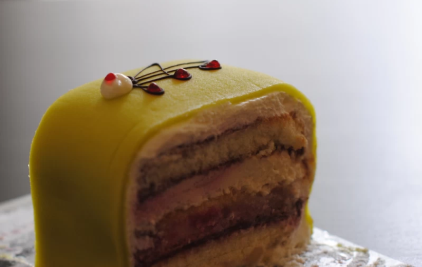 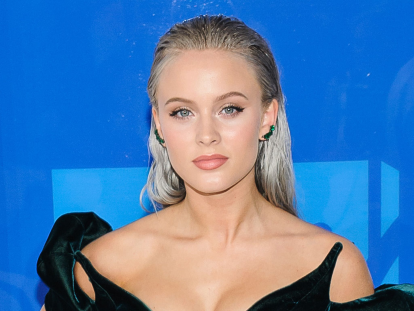 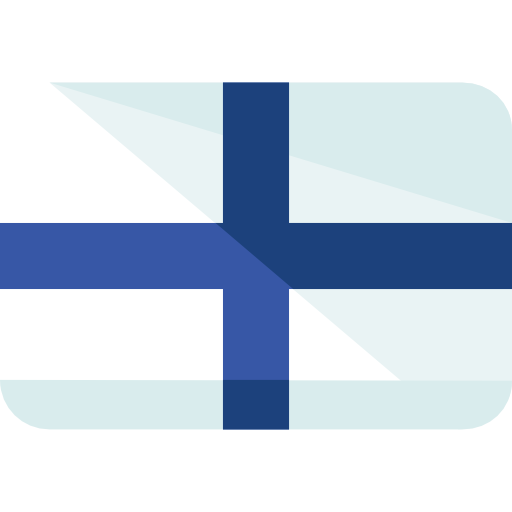 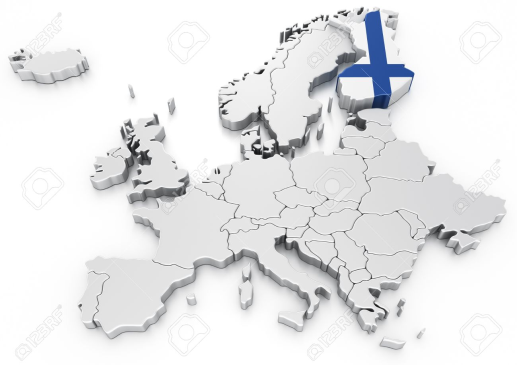 FINLAND
MEMBER OF EU SINCE :1995
HISTORICAL SITES: Suomenlinna Fortress
  Turku Castle
    Fiskars Village

CULINARY SPECIALITIES:
 Karelian pies
   Rieska bread
       Sautéed reindeer

PERSONALITIES:
Alvar aalto
   Ragnar  Granit
        Matt Damon
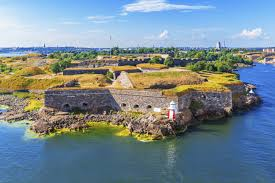 CAPITAL: Helsinki

OFFICIAL LANGUAGE: 

POPULATION: 5 503 000

AREA: 338 424 km²

HEAD OF STATE: Sauli Niinistö
Finnish, Swedish
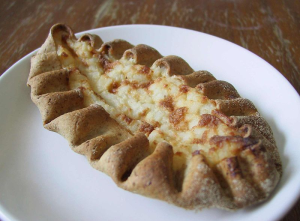 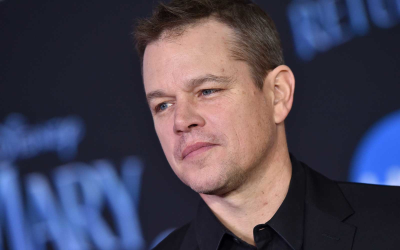